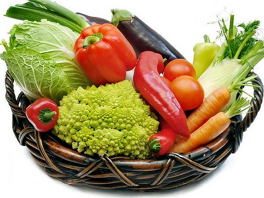 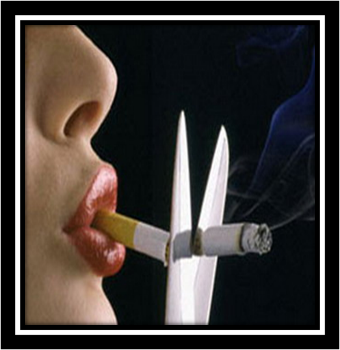 What do you think we are going to  speak  about?
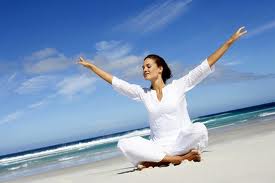 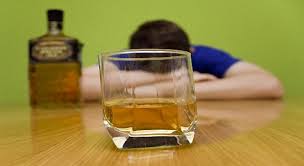 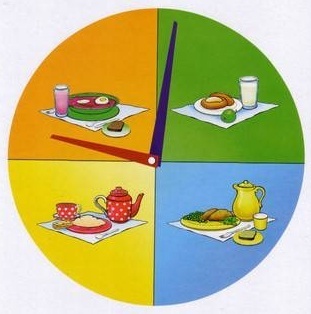 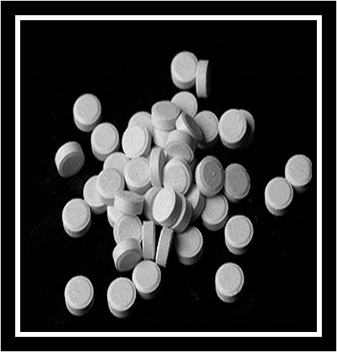 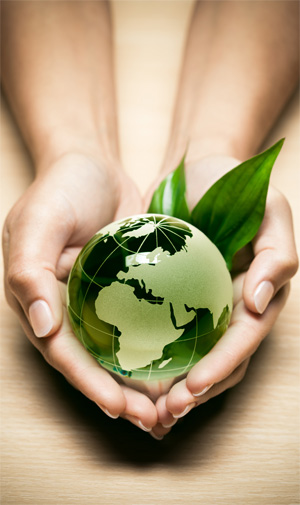 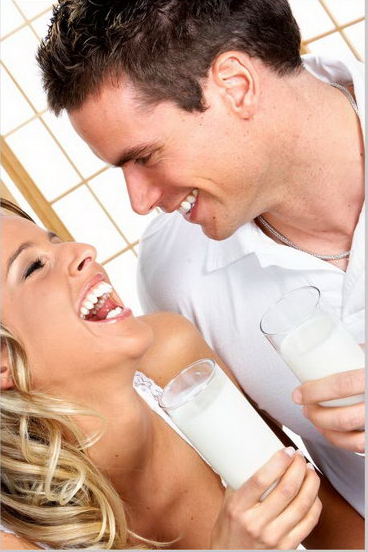 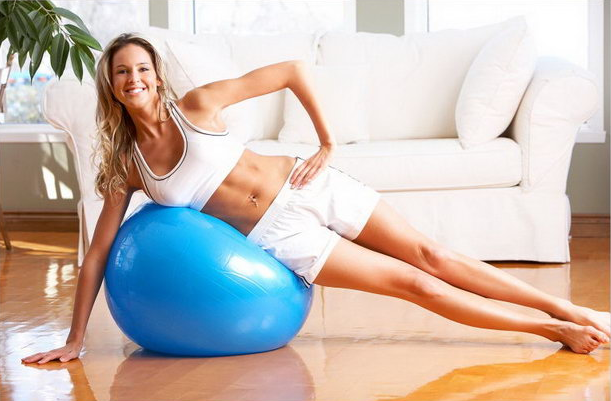 HEALTHY 
WAY
Of LIFE
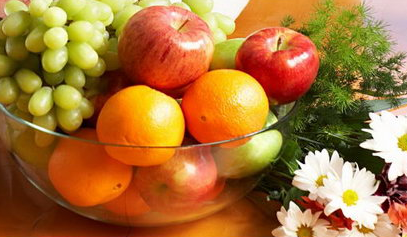 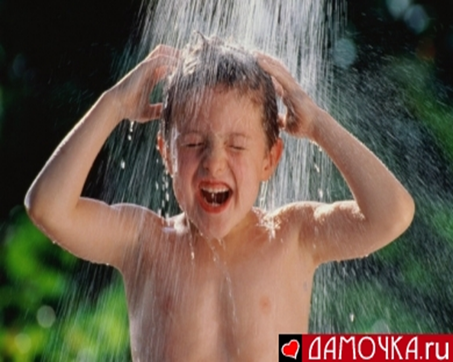 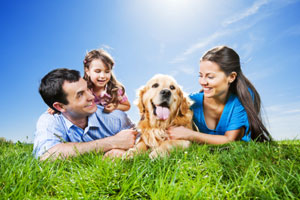 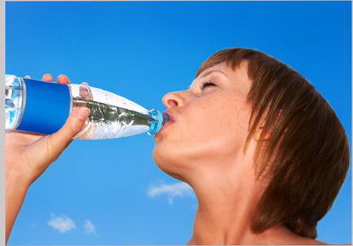 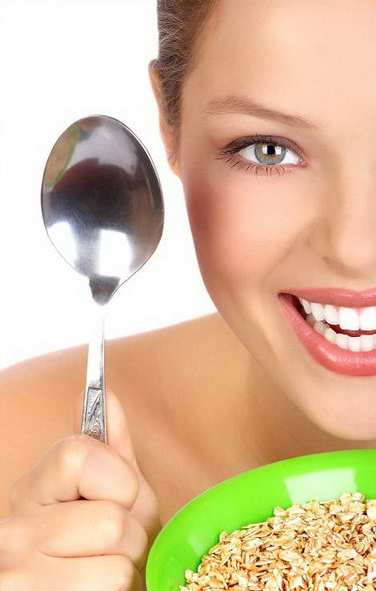 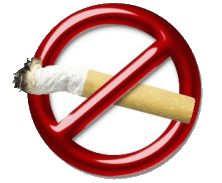 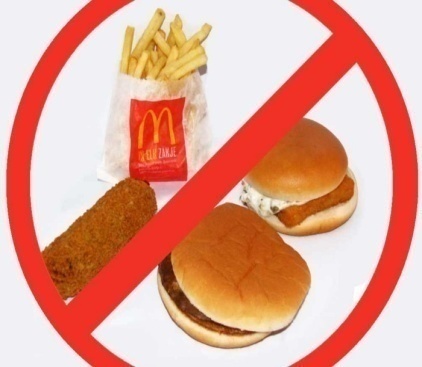 Physical                        low-fat food       
              Taking                           breakfast
              Personal                       activity
              Skipping                       alcohol
              Regular                         drugs
              Environmental            diet
              Health                          hygiene
              Healthy                        meals
              Eating                           influence
              Drinking                        habits
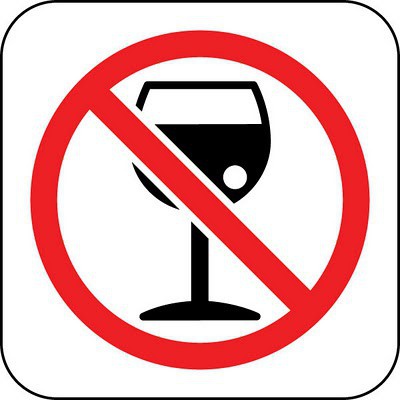 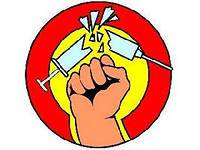 Health Habits
Smoking
Good
Bad
Exercising
Drinking too much alcohol
Smoking
Exercising
Snacking
Drinking too 
much
Good plain food
Good plain food
Snacking
Taking drugs
A healthy diet
Taking drugs
A healthy diet
Eating too many sweets
Eating too 
many sweets
Taking a cold shower
Taking a cold shower
Physical inactivity
Physical
 inactivity
Personal hygiene
Personal hygiene
Put the words of the proverbs about health in a logical order
wealth is good above health
a day apple an away keeps doctor a
to and healthy bed wise makes a rise man early and early to wealthy
a mind sound in body a sound
eat live to but, to eat not live
he who has everything and has hope he who has hope has health
Questions    about    health
What habit is the most dangerous for the person? 

What are the modern bad habits ? 

How many times a day do you eat? 

Do you often skip breakfast? 

Does our health depend on our way of life?

Do you like sweets? Do you eat a lot of sweets?

Do you sometimes eat at night? 

When do people usually follow a diet? 

Can a diet cause health problems?  

Should  we have our  meals at regular hours?
Health Code
You should
You shouldn’t
Get up early and go to bed early
Wash your hands before eating
Smoke
Watch TV too long
Go in for sports
Clean your teeth once a day
Sleep enough
Take a cold shower
Eat too many sweets
Spend much time indoors
Eat between meals
Air the room
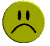 You shouldn’t
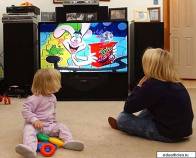 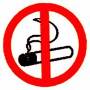 Smoke
Watch TV too long
Clean your teeth once a day
Eat too many sweets
Spend much time indoors
Eat between meals
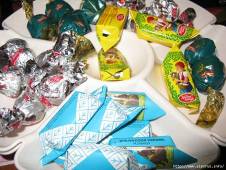 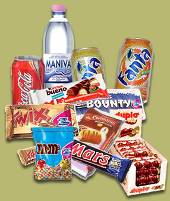 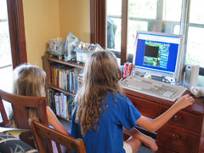 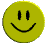 You should
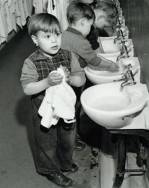 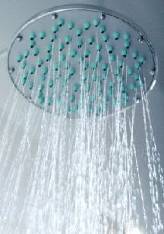 Get up early and go to bed early
Wash your hands before eating
Go in for sports
Sleep enough
Take a cold shower
Air the room
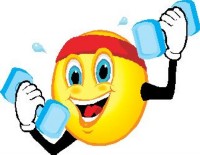 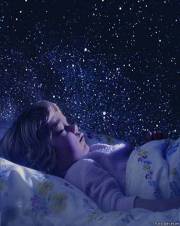 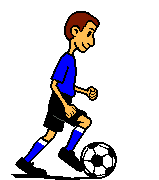 The task is to complete  the sentences
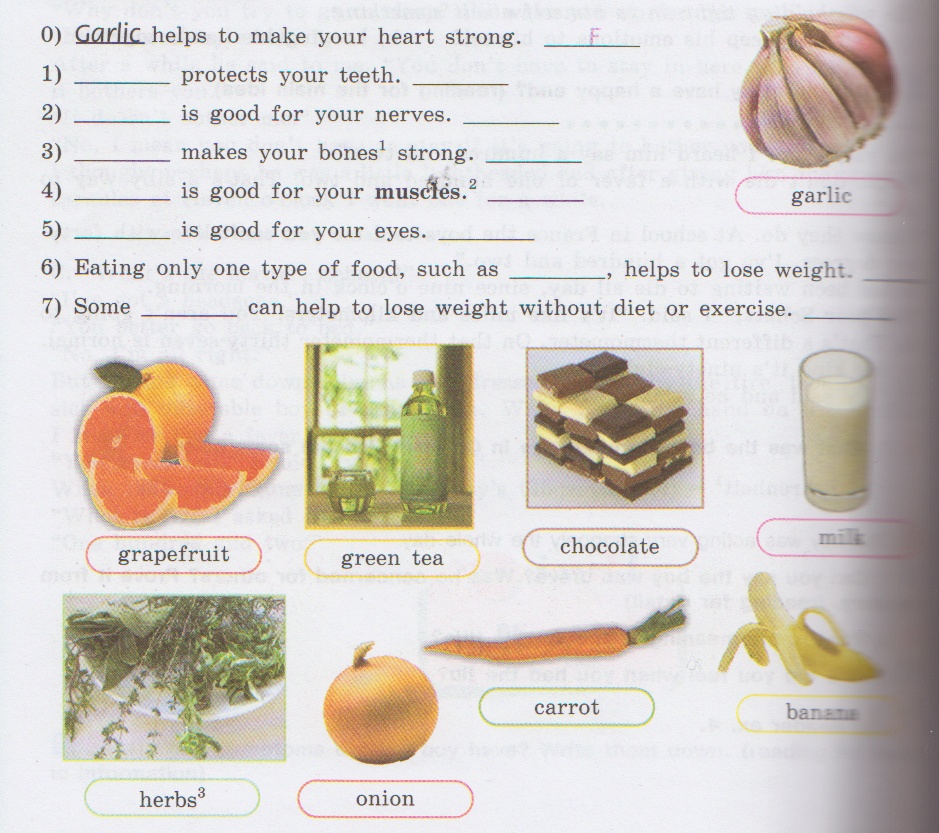 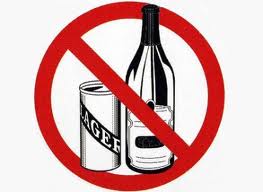 Smoking                Good plain food         A healthy diet  Personal hygiene   Taking drugs                Bad habits   Sleep for 7 or 8 hours         Drinking too much alcohol                                   Physical exercises
1. The modern bad habits are …2. … is really a good way to live.3. Our town life today gives us little opportunities for …4. Doctors always advice us to eat …5. … makes people healthy and keeps them fit.6. If you want to keep fit you must …7. … dangerous for our health.8. A healthy way of life includes …  and absence of …
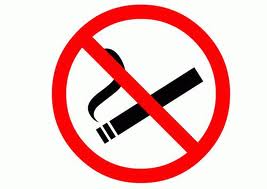